The Model Forests of Turkey
Republic of Turkey 
The Ministry of Agriculture and Forest
The General Directorate of Forestry
Forest Management and Planning Department

Murat ÇEVİRME
Head of Department
Sunum PlanıPresentation’s Flowchart
MODEL ORMAN KAVRAMI (The Meaning of Model Forest)
SEÇİLME NEDENLERİ (The Reasons of Yalova’s Selection)
YALOVA MODEL ORMANI SÜRECİ (Yalova Model Forest Process)
BEKLENEN FAYDALAR (Expected Profits)
Model Orman KavramıThe Meaning of Model Forest
“Model Orman” kavramı, ilk kez 1992 yılında Rio de Janerio’da ortaya çıkmıştır. 
The concept of ‘Model Forest’ has been created in Rio de Janeio in 1992 for the first time.
Model Orman, ormanların sürdürülebilirliğini, içinde yaşayan insanların sosyal, ekonomik ve kültürel yönden gelişimleri ile bağdaştıran bir kavramdır. 
Model Forest is a concept that associates the sustainability of forests with the social, economic and cultural development of the people living in them.
Model Orman KavramıThe Meaning of Model Forest
Model Ormanın 3 ana dayanağı bulunmaktadır. Bunlar; Orman Havzası, Ortaklık ve Sürdürülebilirlik.
Model Forest has 3 main pillars. These; Forest Watershed, Partnership and Sustainability.
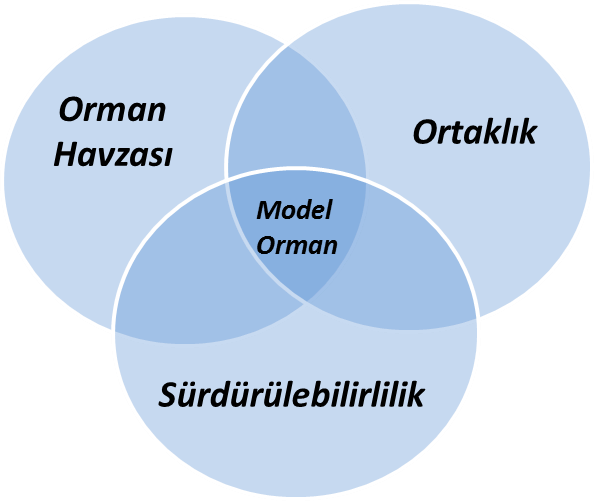 Partnership
Forest Watershed
Model Forest
Sustainability
Model Orman PrensipleriThe Principles of Model Forest
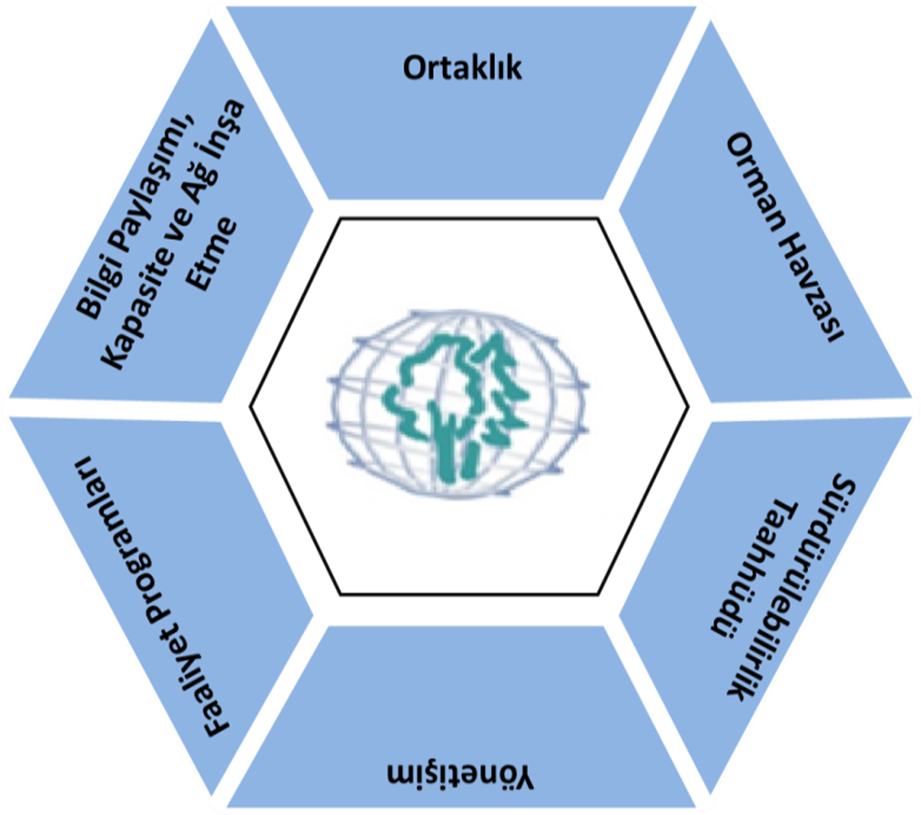 Geniş tabanlı ortaklık (Broad-based partnership)
Yeterli genişlikte bir alan (Area that wide enough)
Sürdürülebilirliğin taahhütü (The commitment of sustainablity)
İyi bir yönetişim (Well governance)
Geniş bir faaliyet programı (Broad action program)
Bilgi paylaşımı, kapasite geliştirme ve ağ kurma (Sharing information, capacity progress, and making network)
Seçilme NedenleriThe Criterias of Selection
Orman Peyzajı (Forest Landscape)
Alanın % 59’unun ormanlarla kaplı olması (59% Forest Covered Area)
Biyolojik çeşitliliğin zenginliği (Biodiversity Richness)
Zengin su kaynakları (Water Source Richness)
Yüksek iş potansiyeli (High Job Potential)
Rekreasyonel olanaklar (Recreational Opportunity)
Büyük ekoturizm potansiyeli (Ecotourism Potential Richness)
Türkiye’nin büyük şehirlerine yakın olmasının avantajları (The advantage of being close to the developed cities of Turkey)
Doğa sporları potansiyeIi (Potential of Nature Sports)
Seçilme NedenleriThe Criterias of Selection
Yaban hayatı ve avcılık potansiyeli (Wildlife and Hunting Potential)
Arıcılık , olta balıkçılığı (Beekeeping and Hand-line Fishing)
Çeşitli meyve sebzelerin yetiştirilmesine uygun ortamın bulunması (Availability of suitable environment for the cultivation of various fruits and vegetables)
Sera çiçekçiliği (Greenhouse Floriculture)
Termal su ve termal turizm potansiyeli (Thermal Water and Thermal Tourism Potential)
Geniş bir orman yol ağının bulunması (Existence of an extensive forest road network) 
Yalova çevresinde doğal gaz kullanımı (Natural Gas Usage Around Yalova)
Model Ormanların Kuruluş SüreciEstablishment Process of Model Forests
Model Orman kavramı, Rio-92 “ÇEVRE VE KALKINMA” konferansında ilan edildi (The Model Forest concept was announced at the Rio-92 “ENVIRONMENT and DEVELOPMENT” conference)
OGM Akdeniz Model Orman Ağı ile 2009 yılında Mütabakat Zaptı imzalandı, (A Memorandum of Understanding was signed with the GDF Mediterranean Model Forest Network in 2009)
17 Aralık 2010, Yalova Model Ormanı kuruldu, (17 December 2010, Yalova Model Forest was established)
Şubat 2011 adaylık statüsü, Kasım 2011 tam üyelik sağlandı, (Candidacy status was achieved in February 2011, full membership was achieved in November 2011)
Yalova Model OrmanıYalova Model Forest
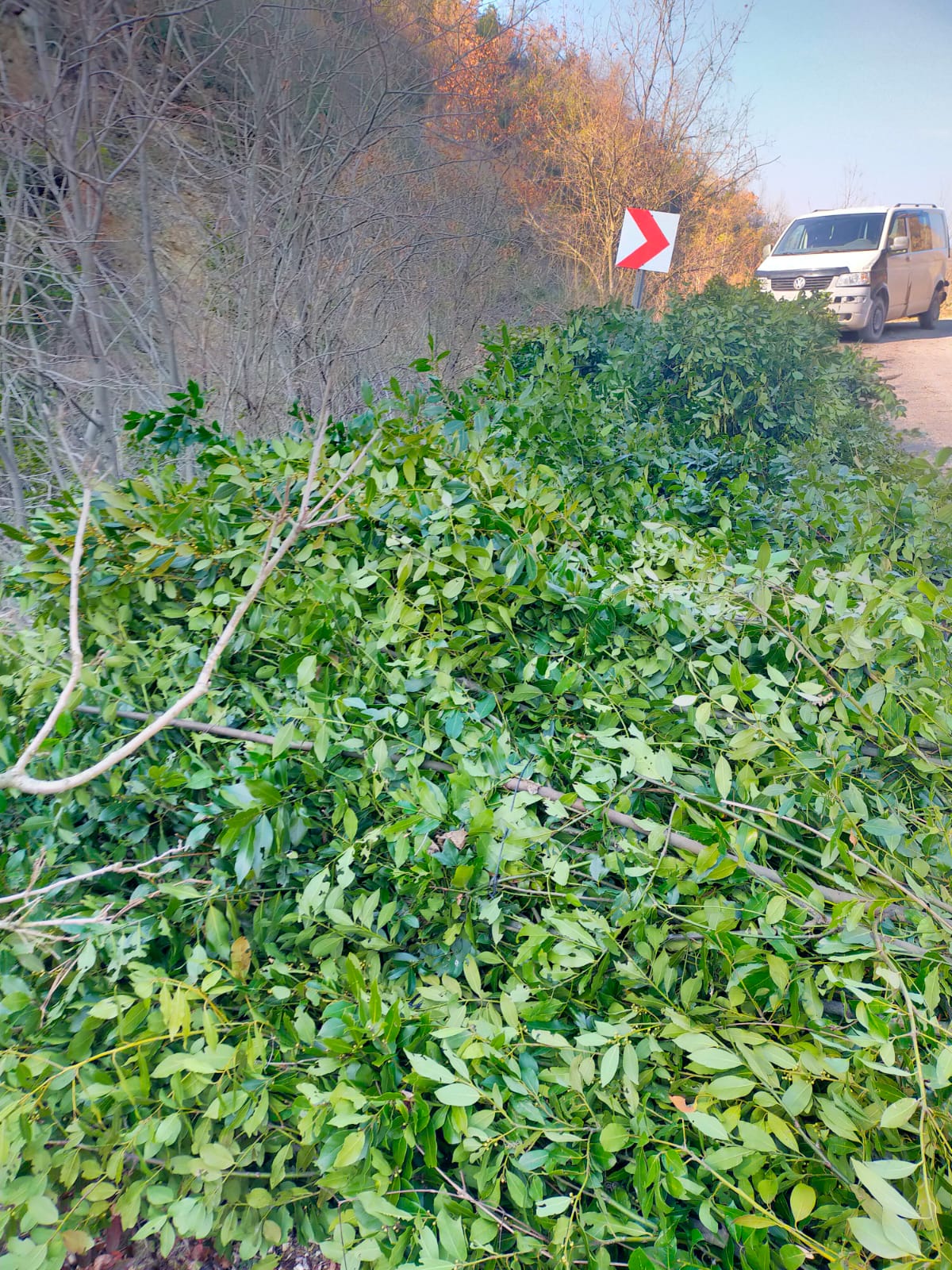 Defne Üretimi
Daphne manufacturing (Laurus nobilis)
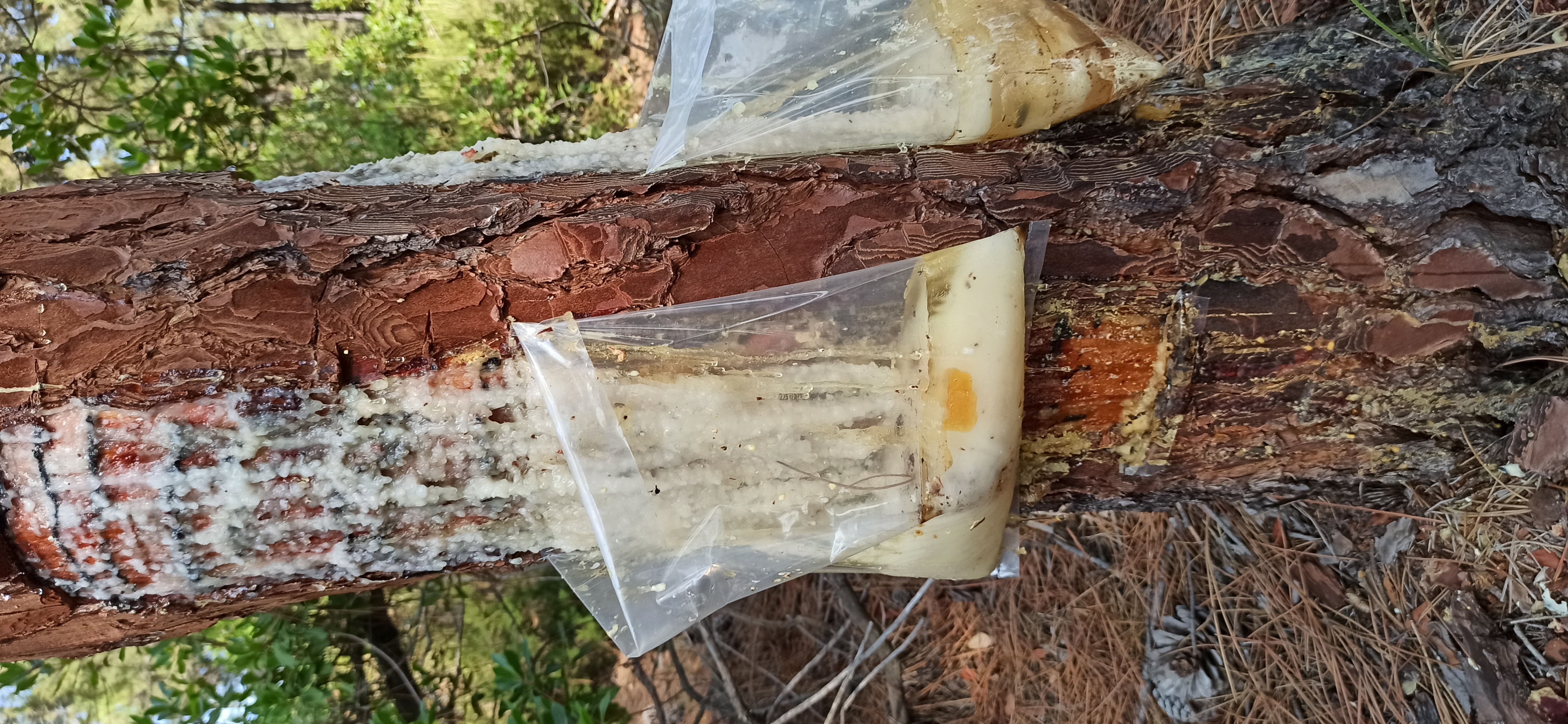 Sahil Çamında Reçine Üretimi
Gum Manufacturing from Maritime Pine (Pinus pinaster)
Yalova Model Ormanı
Yalova Model Forest
Yalova Model Ormanı Mesire YeriYalova Model Forest’s Recreation Area
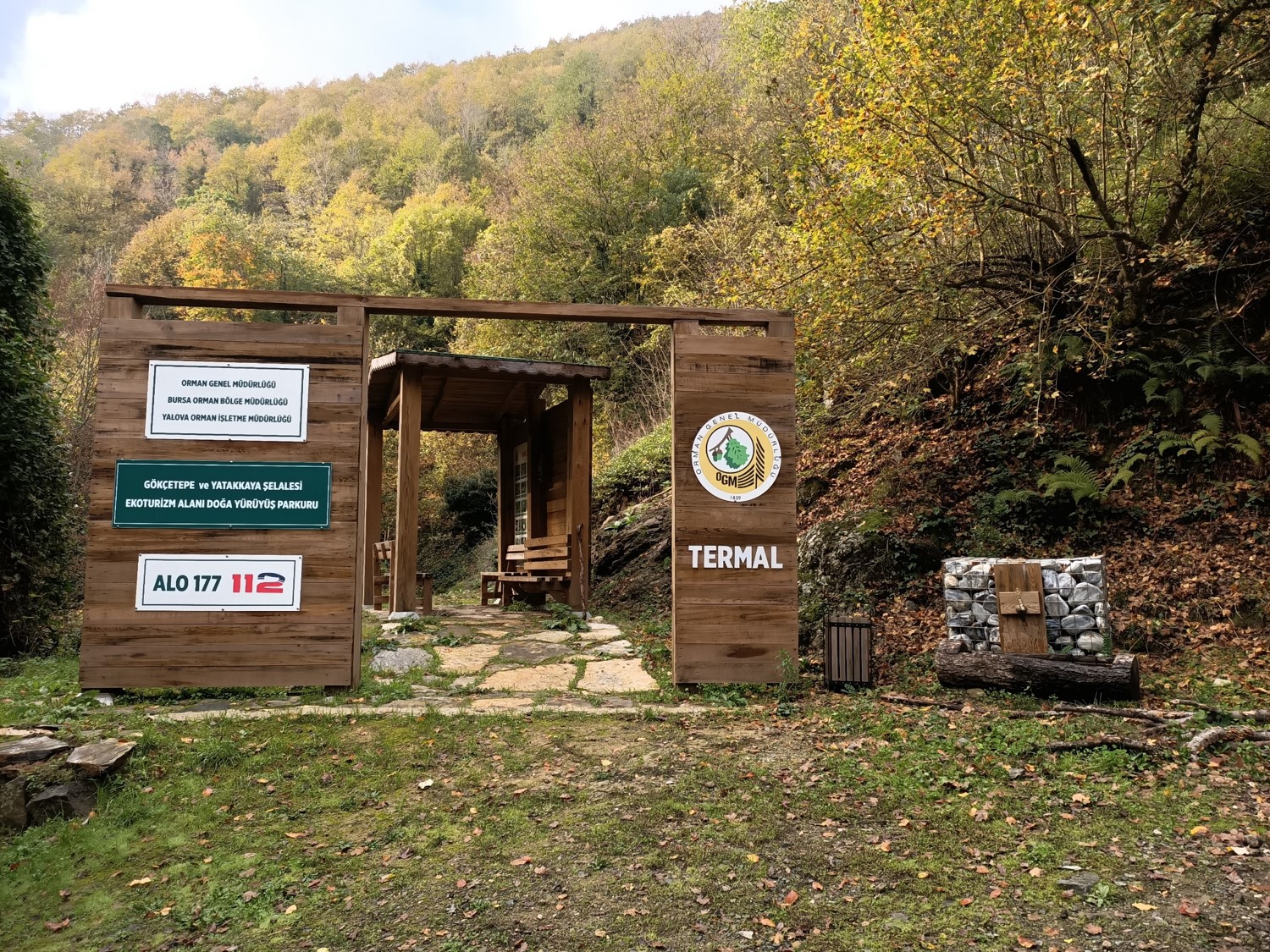 Yalova Model Ormanı 2014-2018 Faaliyet RaporuYalova Model Forest’s Action Report for 2014-2018
Orman köylülerinin desteklenmesi amacıyla farklı ilçelerde 25 aileye süt sığırcılığı, 11 aileye süt koyunculuğu, 129 aileye mantolama, 7 aileye arıcılık, 5 aileye güneş enerji sistemleri, 4 aileye katı yakıtlı kalorifer sistemi olmak üzere toplam 1.560.317 TL ferdi kredi desteği sağlandı.
İki farklı ilçede toplam 522,7 ha alanda 22.391 TL maliyetle bal ormanları kuruldu. 



In order to support forest villagers, a total of 1.560,317 TL personal loan support was provided, including dairy cattle breeding for 25 families, dairy sheep breeding for 11 families, house sheathing for 129 families, beekeeping for 7 families, solar energy systems for 5 families, and solid fuel heating system for 4 families in different districts.
Honey forests were established on a total area of ​​522.7 ha in two different districts at a cost of 22,391 TL.
Yalova Model Ormanı KöyleriYalova Model Forest’s Villages
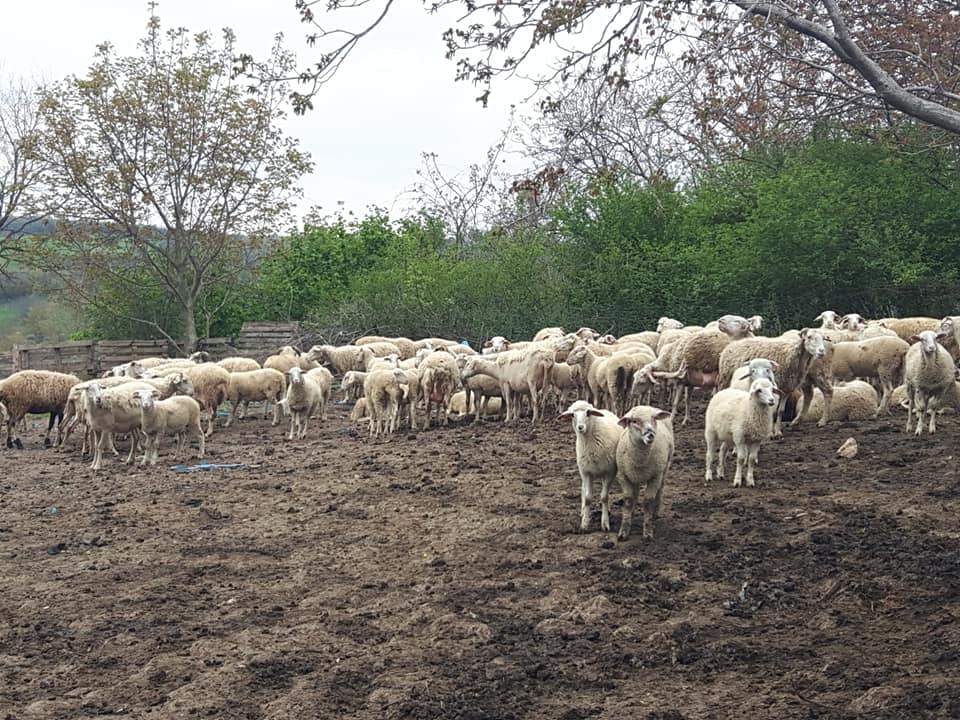 Hayvancılık Faaliyetleri (Farming)
Yalova Model Ormanı 2014-2018 Faaliyet RaporuYalova Model Forest’s Action Report for 2014-2018
Ormanlara zarar veren böceklerle mücadele amacıyla toplam 1500 adet kuş yuvası asıldı. Ayrıca 4.920 hektar sahada 238.600 TL harcama ile ormanlara zarar veren böcekler ve özellikle kestane hastalıkları ile mücadele edildi.



A total of 1500 bird nests were hung in order to combat insects that damage the forests. In addition, insects that damage forests and especially chestnut diseases were combated with an expenditure of 238,600 TL on an area of ​​4,920 hectares.
Yalova Model Ormanı Zararlılarla MücadeleYalova Model Forest’s Pest Contol
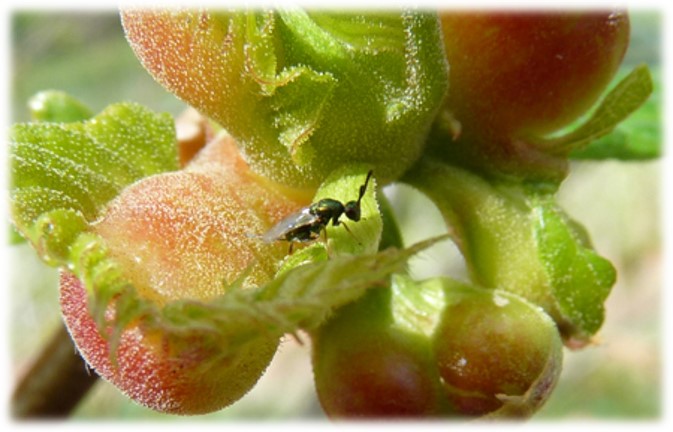 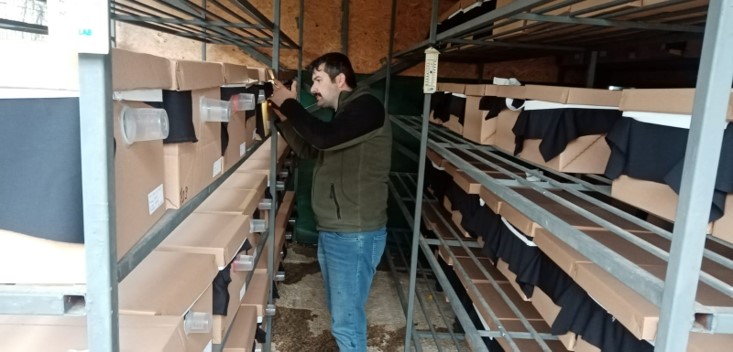 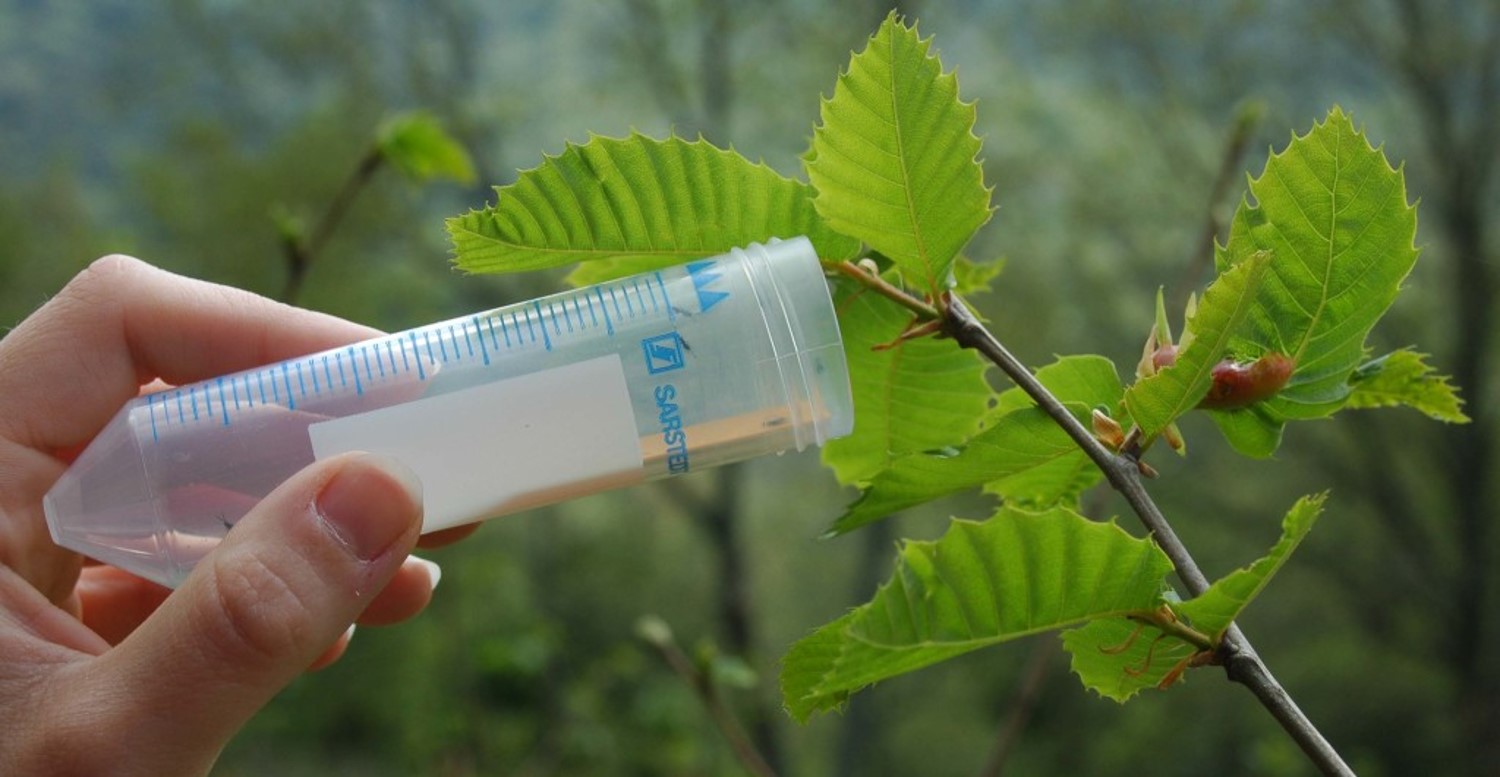 Kestane Gal Arısı 
Oriental chestnut gall wasp (Dryocosmus kuriphilus)
Yalova Model Ormanı 2014-2018 Faaliyet RaporuYalova Model Forest’s Action Report for 2014-2018
Gelir getirici tür ağaçlandırma çalışmaları kapsamında ceviz, badem, fıstıkçamı, defne, ahlat, alıç, ıhlamur, dut ve zeytin gibi ağaç türlerinden toplam 41.132 adet fidan dikildi. Ayrıca 34 hektar sahada ağaçlandırma, 1 hektar sahada yol kenarı ağaçlandırma, 22 hektar sahada rehabilitasyon çalışması, ile diğer ağaç türlerinden 92.700 adet fidan dikilerek 154.201 TL. harcandı.


A total of 41,132 saplings of tree species such as walnut, almond, stone pine, laurel, hardwood, hawthorn, linden, mulberry and olive were planted within the scope of income-generating afforestation activities. In addition, 154,201 TL was spent for afforestation on 34 hectares of land, roadside afforestation in 1 hectare, rehabilitation work on 22 hectares, and planting 92,700 saplings from other tree species.
Yalova Model Ormanı Defne Dikim ve RehabilitasyonuYalova Model Forest’s Laurel Planting and Rehabilitation
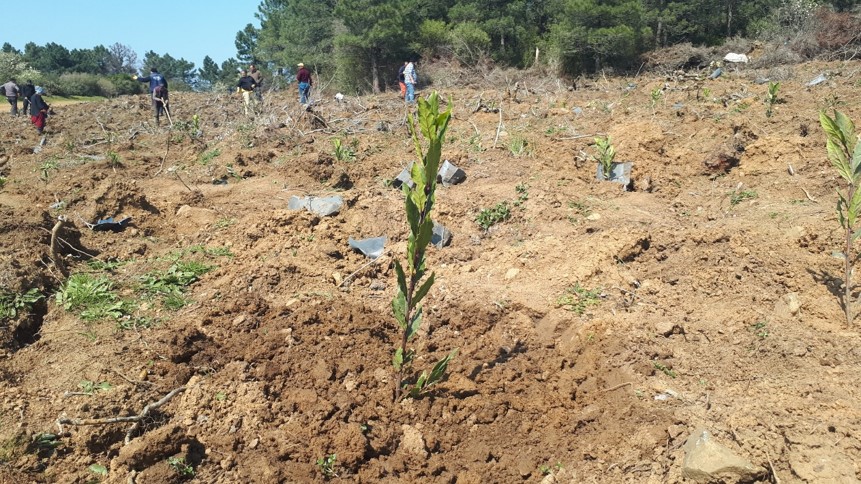 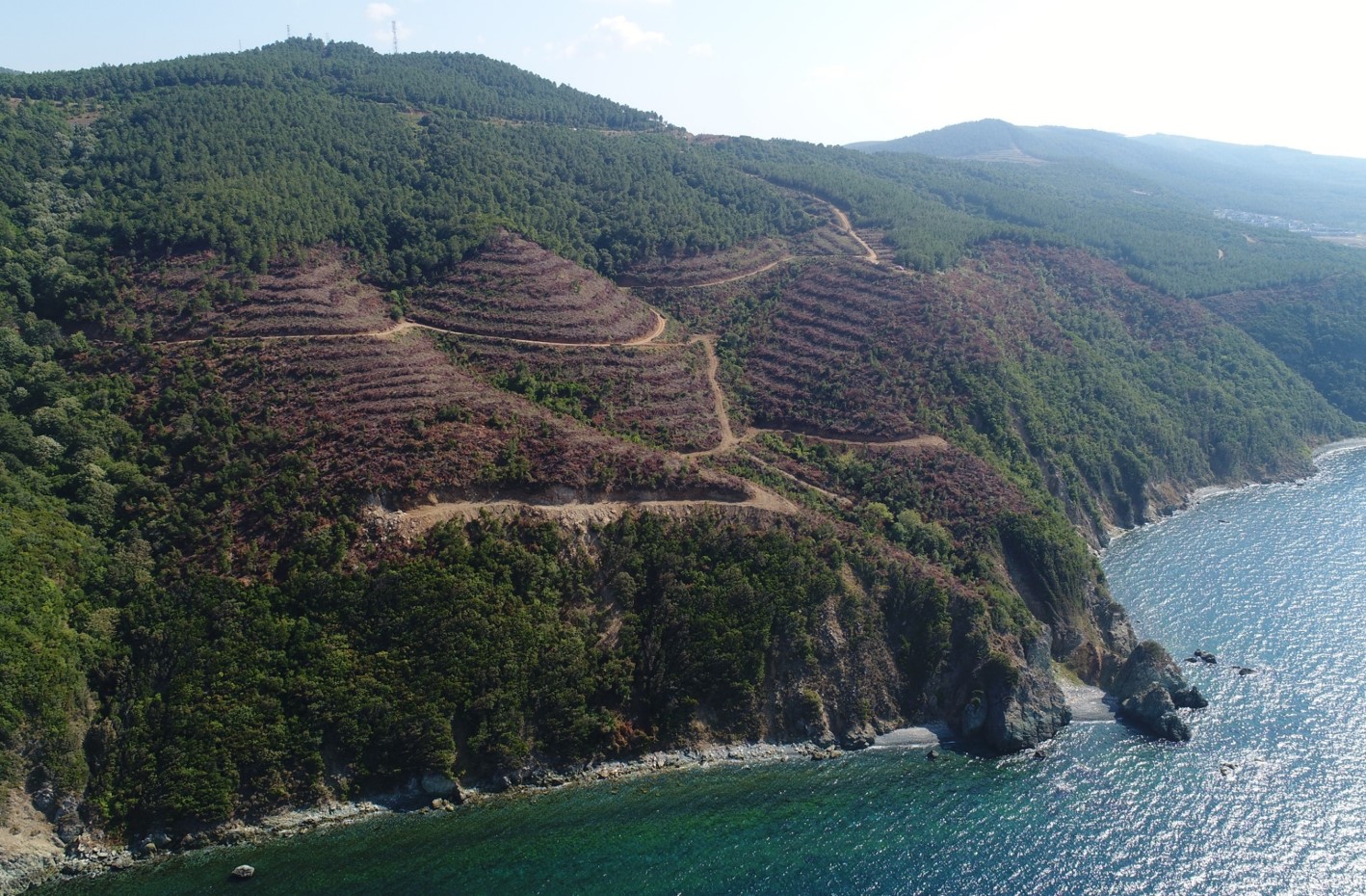 Yalova Model Ormanı Ağaçlandırma ve SilvikültürYalova Model Forest’s Afforestation and Silviculture
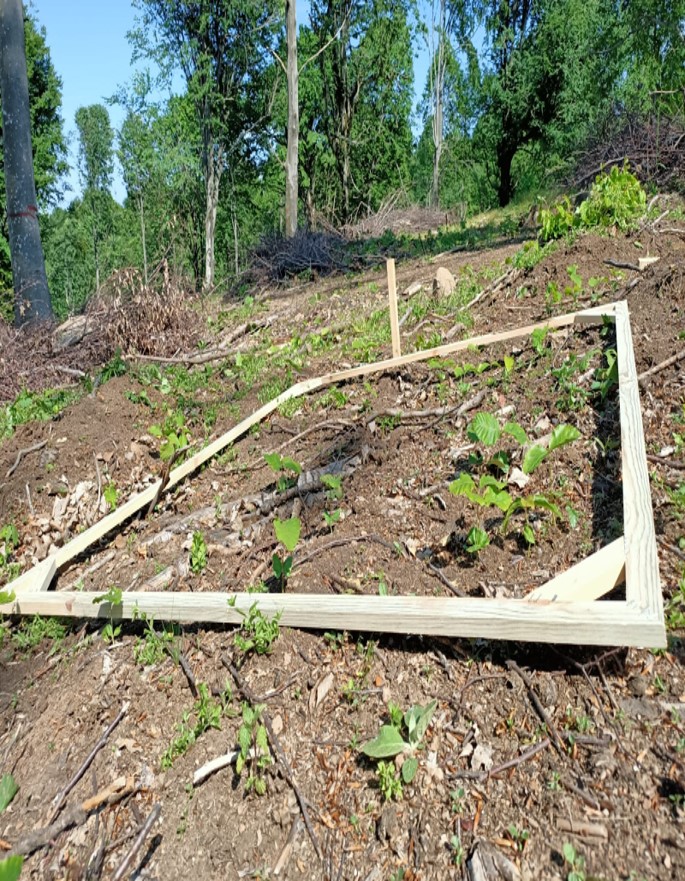 Silvikültür
Silviculture
Ağaçlandırma
Afforestation
Yalova Model Ormanı 2014-2018 Faaliyet RaporuYalova Model Forest’s Action Report for 2014-2018
İlçe ormanlarında 194 km yeni orman yolu, büyük onarım, üst yapı, sanat yapısı inşa edilerek 1.486.480 TL harcandı. Ayrıca 11 adet bina/tesis inşa ve onarımı gerçekleştirilerek 1.844.021 TL harcandı. 
Ormanların bakımı, geliştirilmesi ve işletilmesi faaliyetlerinde çalışan orman köylülerinin toplam 23.243.373 TL gelir elde etmeleri sağlandı.


194 km of new forest roads, major repairs, superstructure and engineering structure were built in the district forests and 1,486.480 TL was spent. In addition, 11 buildings/facilities were built and repaired, and 1,844,021 TL was spent.
Forest villagers working in the maintenance, development and operation of forests were provided with a total income of 23,243,373 TL.
Yalova Model Ormanı Yol YapımıYalova Model Forest’s Road Construction
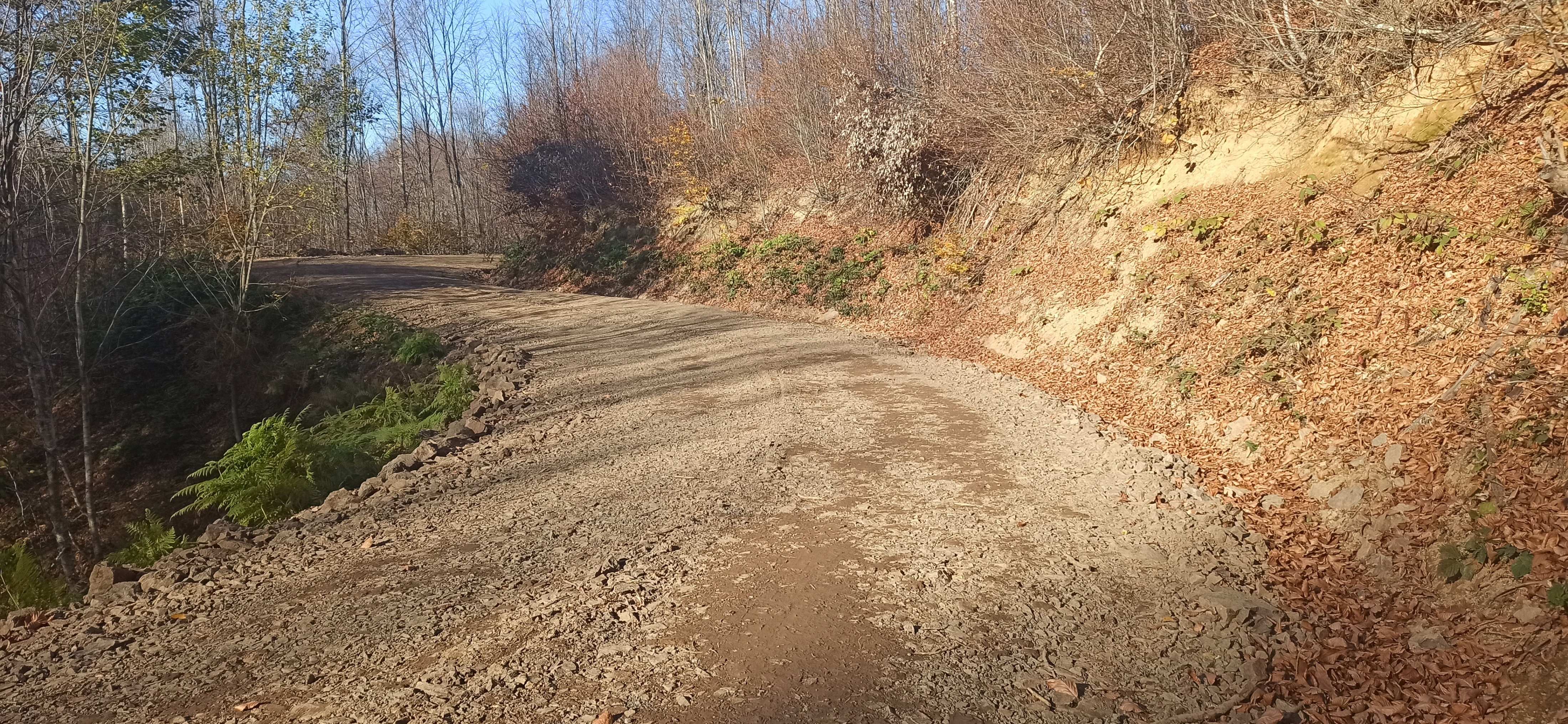 Yalova Model Ormanı 2019-2023 Stratejik PlanYalova Model Forest’s Strategic Plan for 2019-2023
STRATEJİK ÖNCELİKLER 
ÖNCELİK 1 – ORMANLARIN KORUNMASI VE ÇEVRESEL ETKİLERİN AZALTILMASI 
ÖNCELİK 2 – ODUN ÜRÜNLERİNİN GELİŞTİRİLMESİ 
ÖNCELİK 3 – ODUN DIŞI ORMAN ÜRÜNLERİNİN GELİŞTİRİLMESİ
ÖNCELİK 4 – ORMANA DAYALI TURİZMİN GELİŞTİRİLMESİ 
ÖNCELİK 5 – KURUMSAL GELİŞİMİN SAĞLANMASI

STRATEGIC PRIORITIES
PRIORITY 1 – PROTECTING FORESTS AND REDUCING ENVIRONMENTAL IMPACTS
PRIORITY 2 – DEVELOPMENT OF WOOD PRODUCTS
PRIORITY 3 – DEVELOPMENT OF NON-WOOD FOREST PRODUCTS
PRIORITY 4 – DEVELOPMENT OF FOREST-BASED TOURISM
PRIORITY 5 – ENSURING CORPORATE DEVELOPMENT
Yalova Model Ormanı 2019-2023 Stratejik PlanYalova Model Forest’s Strategic Plan for 2019-2023
Bu stratejik plan dönemi kapsamında 2019’dan günümüze kadar gerçekleştirilen faaliyetler ise şu şekildedir:
The activities carried out from 2019 to the present within the scope of this strategic plan period are as follows:
Yalova Model Ormanı Mesire YeriYalova Model Forest’s Recreation Area
Yalova Model Ormanı 2019-2023 Faaliyet RaporuYalova Model Forest’s Activity Report for 2019-2023
Orman köylülerinin desteklenmesi amacıyla farklı ilçelerde 25 aileye süt sığırcılığı, 15 aileye süt koyunculuğu, 6 aileye arıcılık, 5 yaban mersini, 5 aileye çekici halat tamburu olmak üzere toplam 2.243.250 TL ferdi kredi desteği sağlandı.


In order to support forest villagers, a total of 2,243,250 TL individual credit support was provided, including dairy cattle breeding for 25 families, dairy sheep breeding for 15 families, beekeeping for 6 families, beekeeping for 5 families, and towing drums for 5 families in different districts.
Yalova Model Ormanı KöyleriYalova Model Forest’s Villages
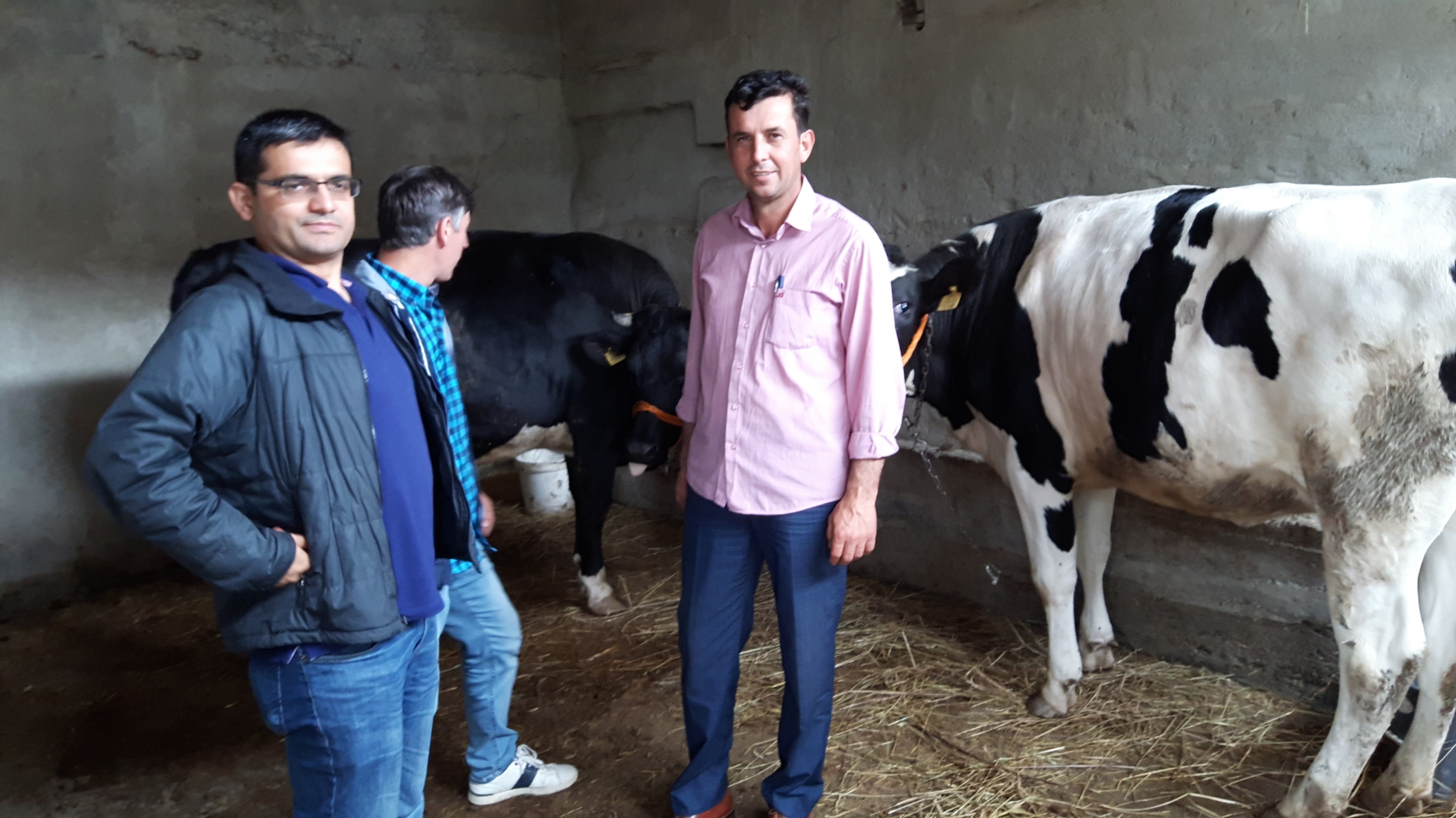 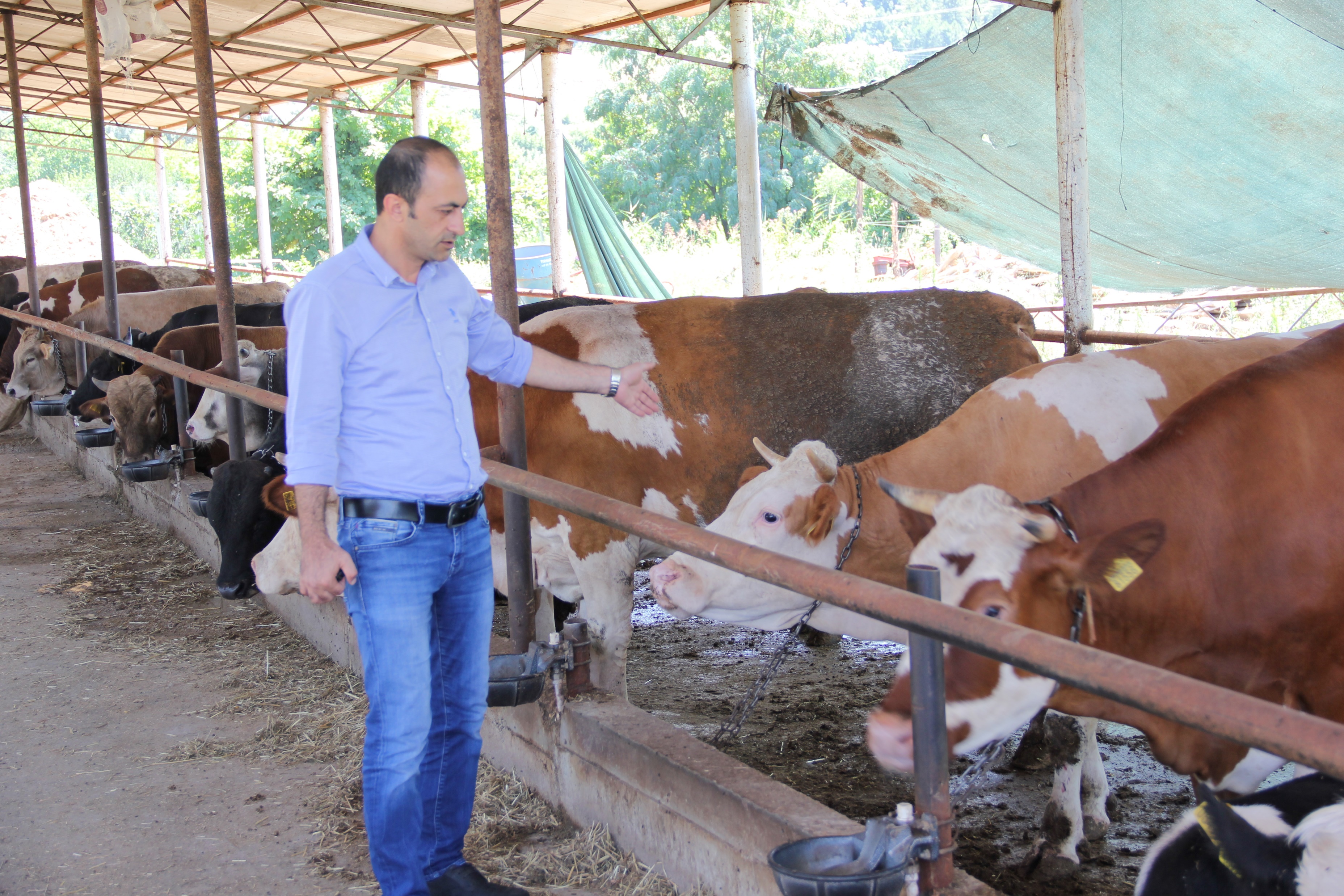 Hayvancılık Faaliyetleri (Farming)
Yalova Model Ormanı 2019-2023 Faaliyet RaporuYalova Model Forest’s Activity Report for 2019-2023
Ormanlara zarar veren böceklerle mücadele amacıyla toplam 1100 adet kuş yuvası asıldı ve 50 adet tel kafes yapıldı. Ayrıca 5.070 hektar sahada 567.950 TL harcama ile ormanlara zarar veren böcekler ve özellikle kestane hastalıkları ile mücadele edildi.


A total of 1100 bird nests were hung and 50 wire cages were built in order to combat insects that damage the forests. In addition, insects that damage forests and especially chestnut diseases were combated with an expenditure of 567,950 TL on an area of ​​5,070 hectares.
Yalova Model Ormanı Zararlılarla MücadeleYalova Model Forest’s Pest Contol
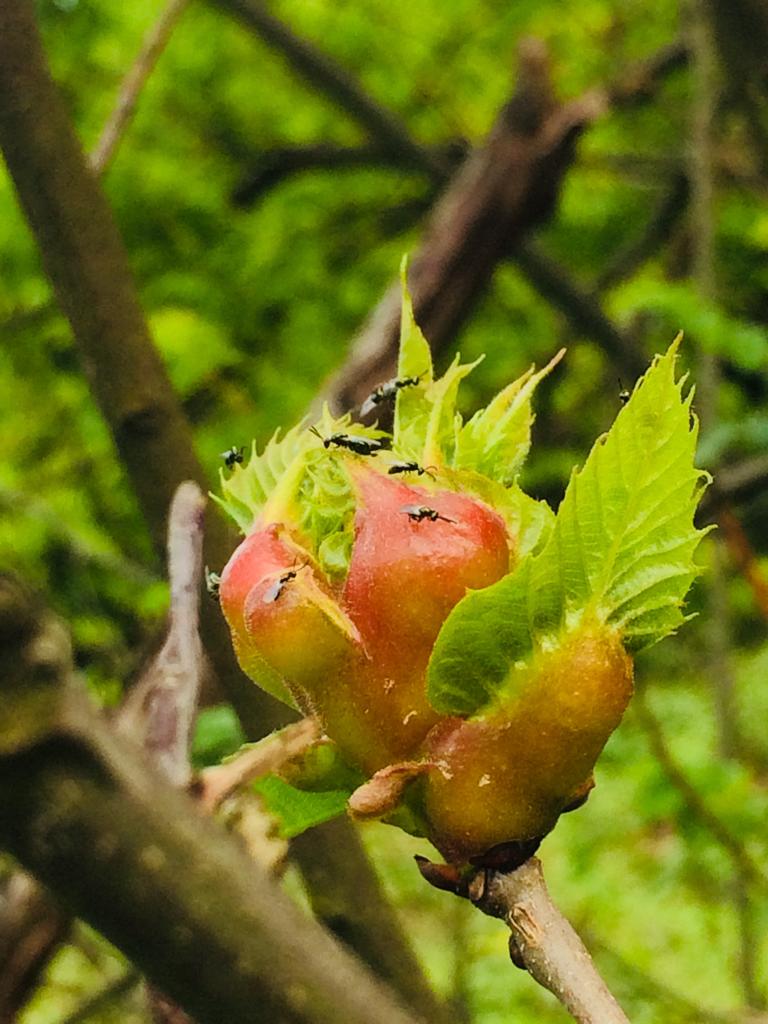 Kestane Gal Arısı 
Oriental chestnut gall wasp (Dryocosmus kuriphilus)
Yalova Model Ormanı 2019-2023 Faaliyet RaporuYalova Model Forest’s Activity Report for 2019-2023
2019-2021 yılları arasında odun dışı orman ürünleri olan defne yaprağı, eğrelti otu, ıhlamur, sahil çamı reçinesi, süpürge çalısı, taflan sürgünü, erika kökü, fıstıkçamı kozalağı, tabii mantarlar, tavşanmemesi (Ruscus aculeatus) ve sarmaşık (Hedera helix) satışı sonucu toplamda 454.915 TL kazanç sağlanmıştır. 

In total, 454,915 TL was earned as a result of the sale of non-wood forest products such as bay leaves, fern, linden, maritime pine resin, broom bush, taflan shoots, plum root, pine cones, natural mushrooms, rabbitweed (Ruscus aculeatus) and ivy (Hedera helix) between 2019-2021.
Yalova Model Ormanı Defne Dikim ve RehabilitasyonuYalova Model Forest’s Laurel Planting and Rehabilitation
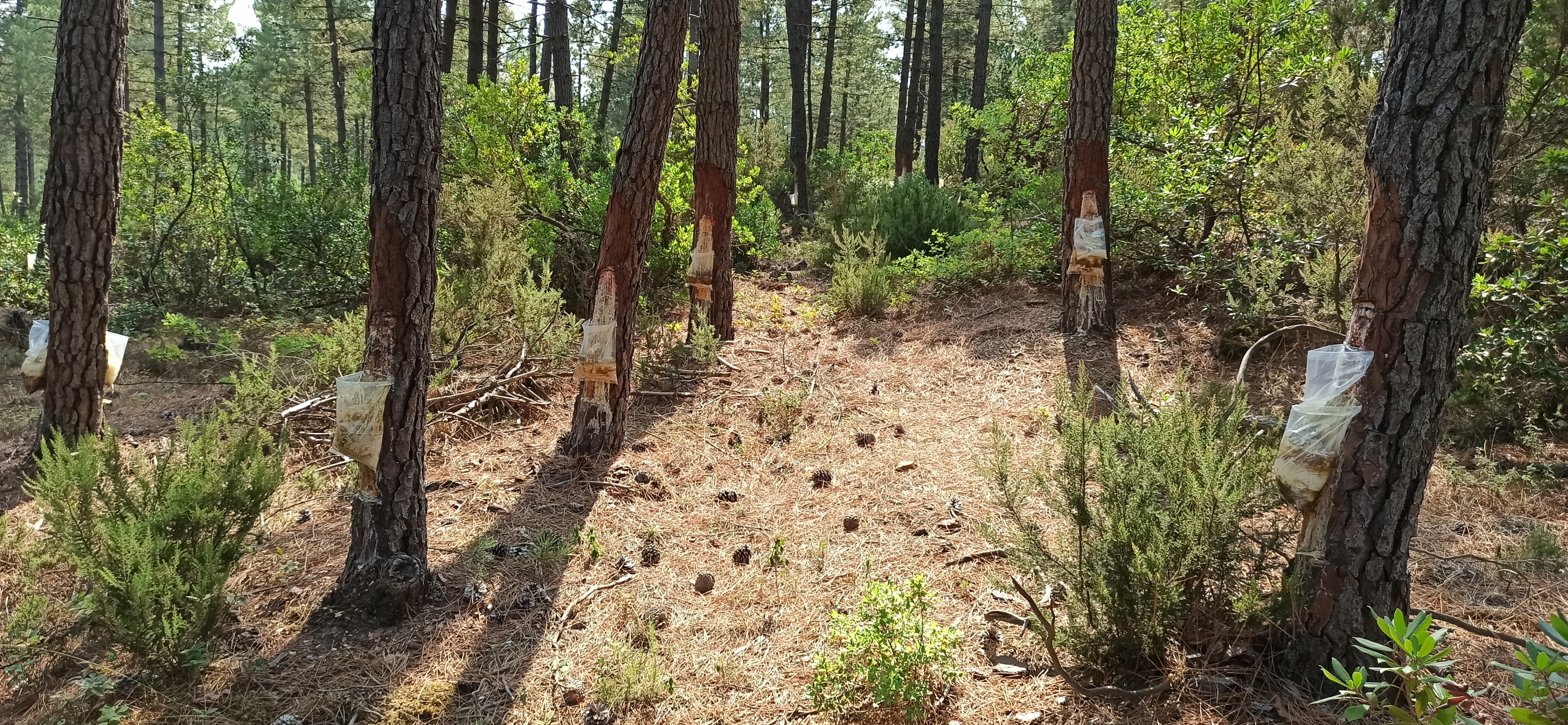 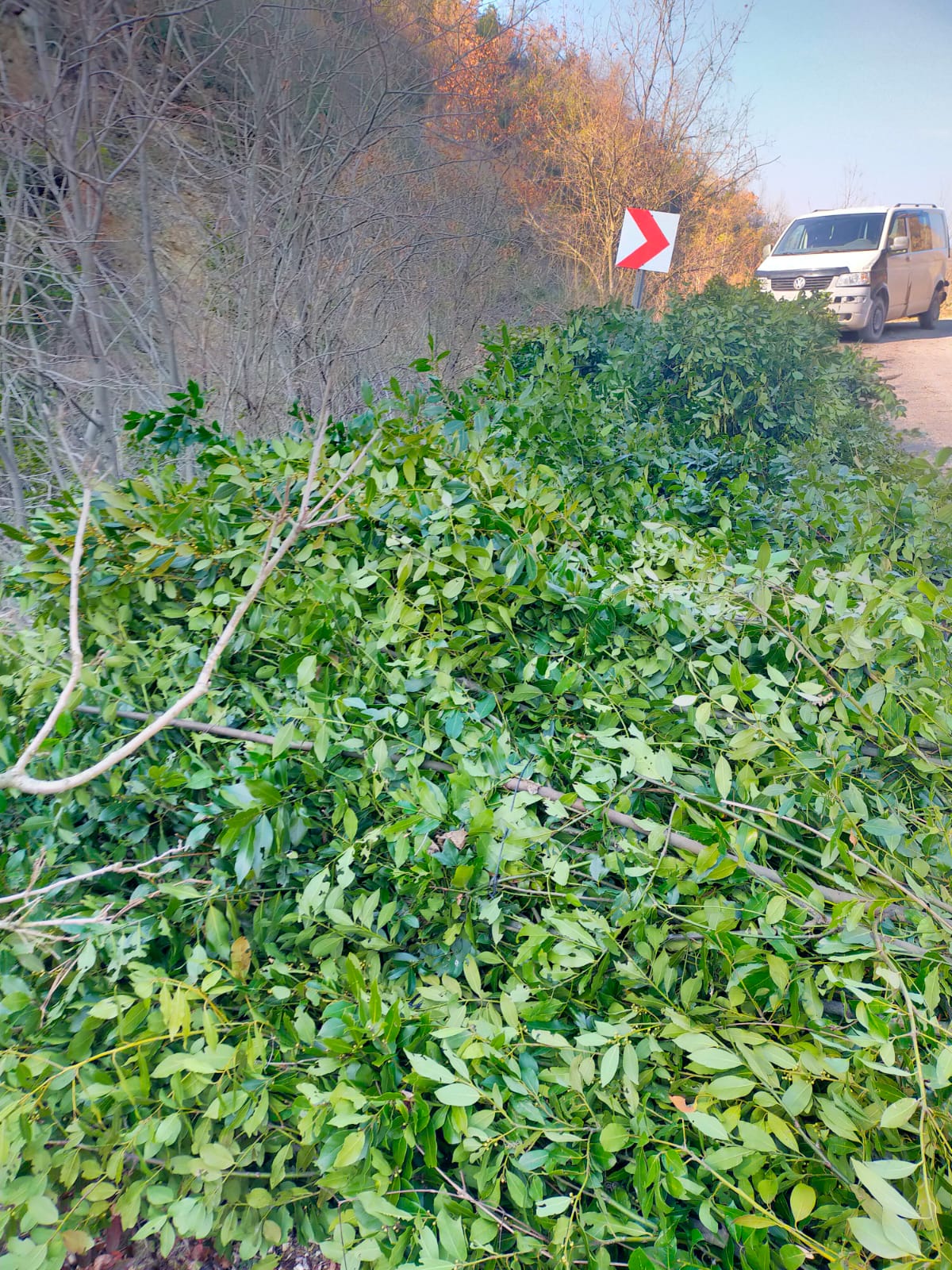 Defne Üretimi
Daphne manufacturing (Laurus nobilis)
Sahil Çamında Reçine Üretimi
Gum Manufacturing from Maritime Pine (Pinus pinaster)
Yalova Model Ormanı 2019-2023 Faaliyet RaporuYalova Model Forest’s Activity Report for 2019-2023
İlçe ormanlarında 2.560 km yeni orman yolu, büyük onarım, üst yapı, sanat yapısı inşa edildi. 

2,560 km of new forest roads, major repairs, superstructure and art structures were built in the district forests.
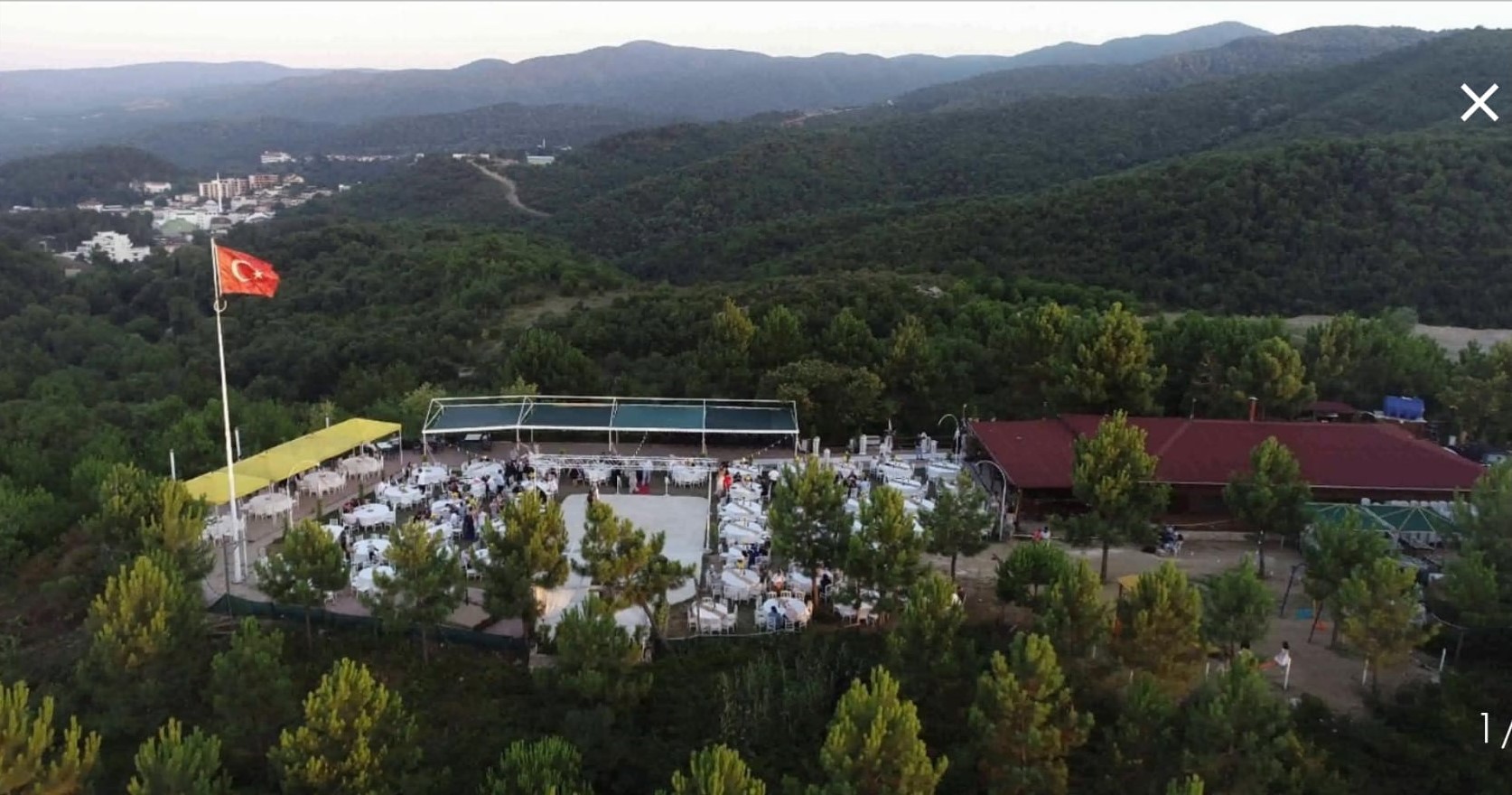 Thank you!